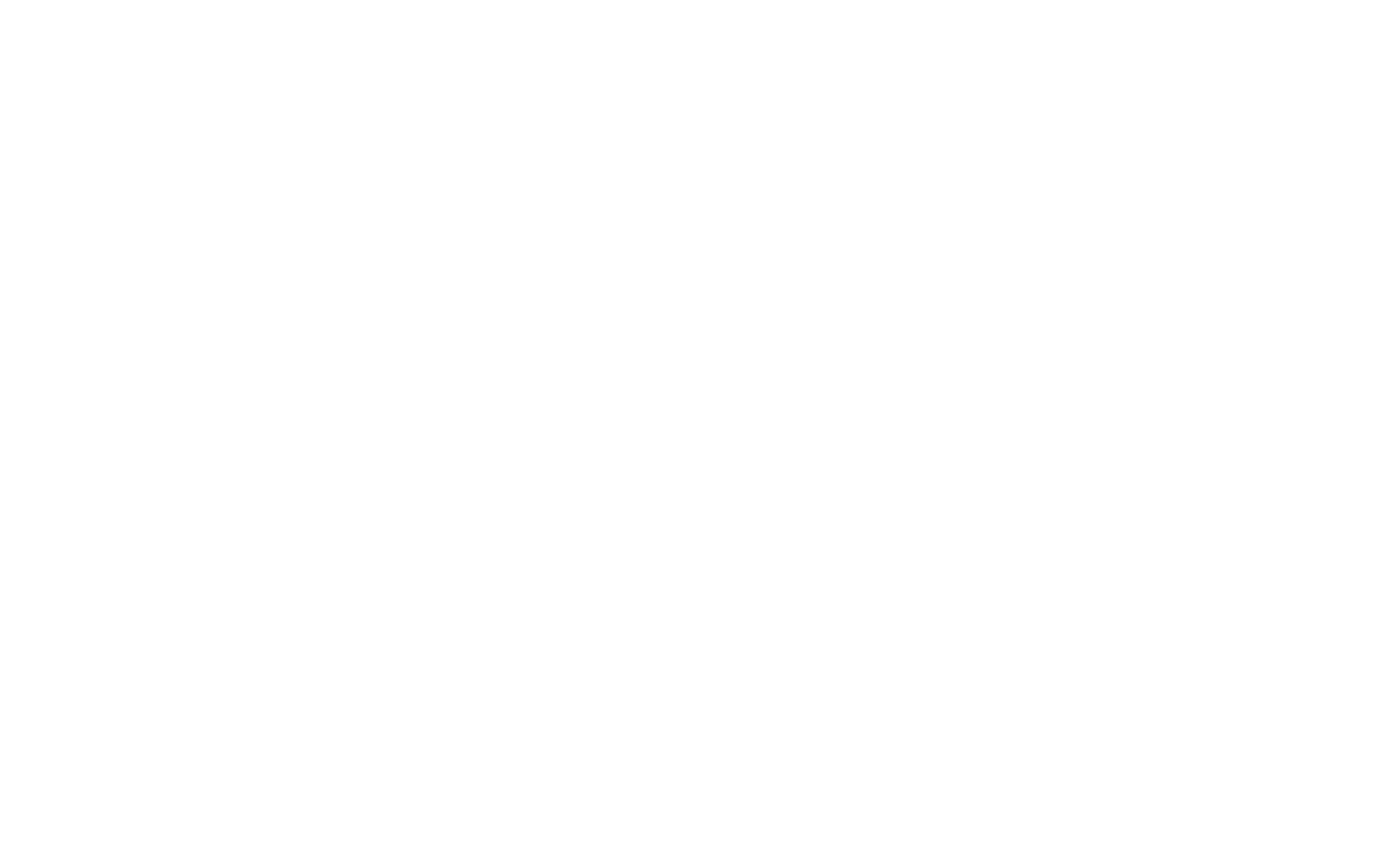 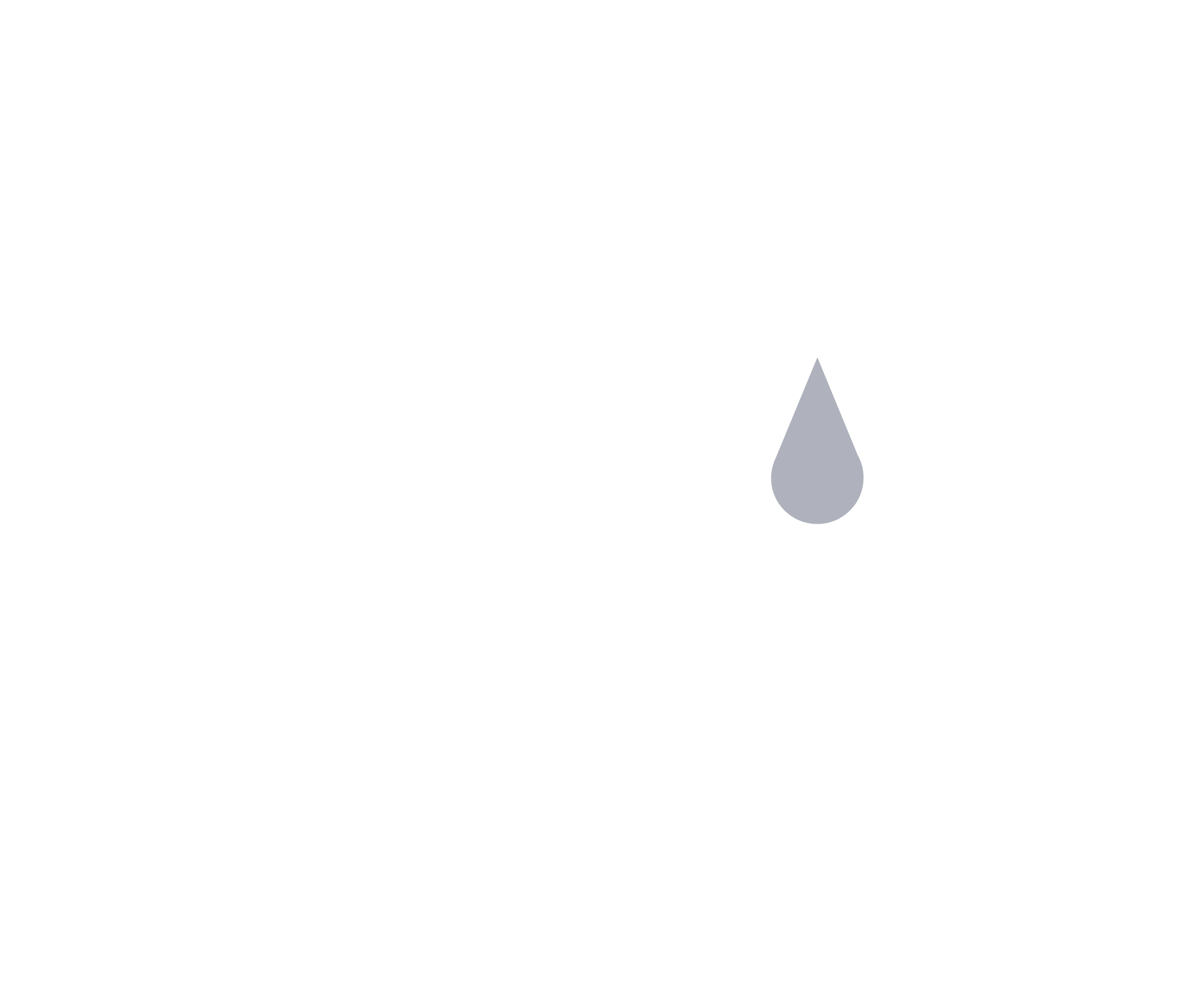 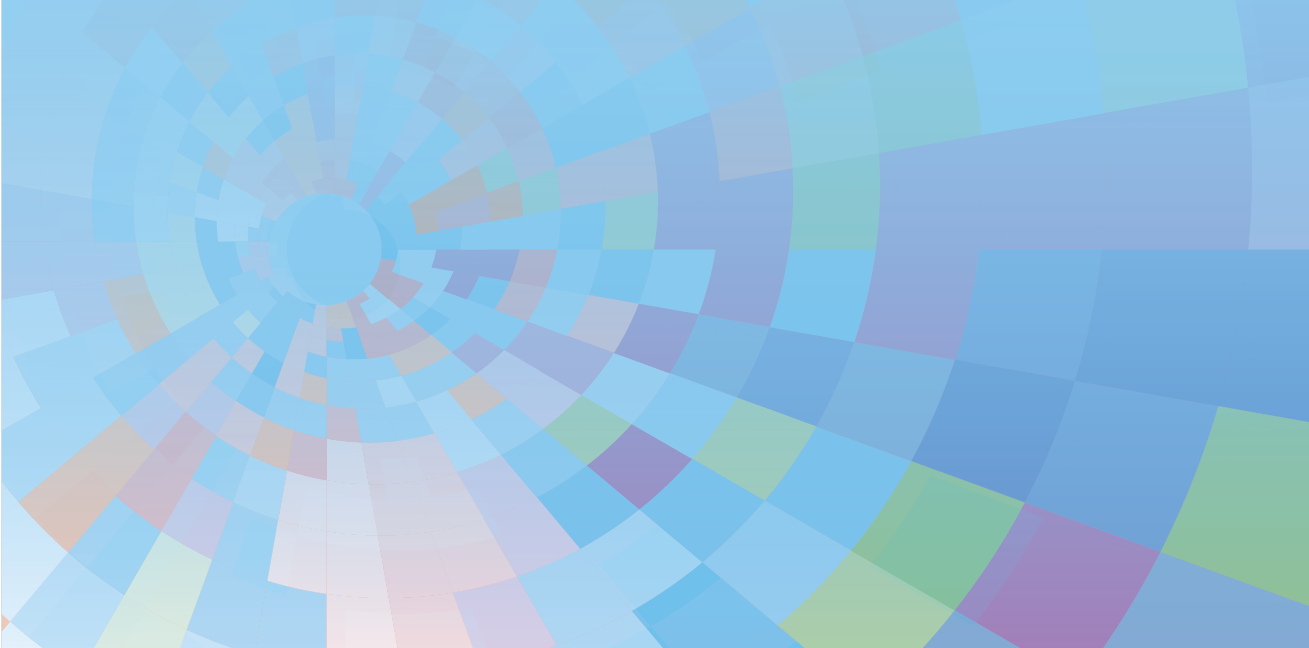 Victoria’s mothers, babies and children 2021
Mothers and Babies
About CCOPMM
The Consultative Council on Obstetric and Paediatric Mortality and Morbidity (CCOPMM) is a statutory authority appointed by the Minister for Health.
Chair: Professor Mark Umstad AM
Operates under the Public Health and Wellbeing Act 2008
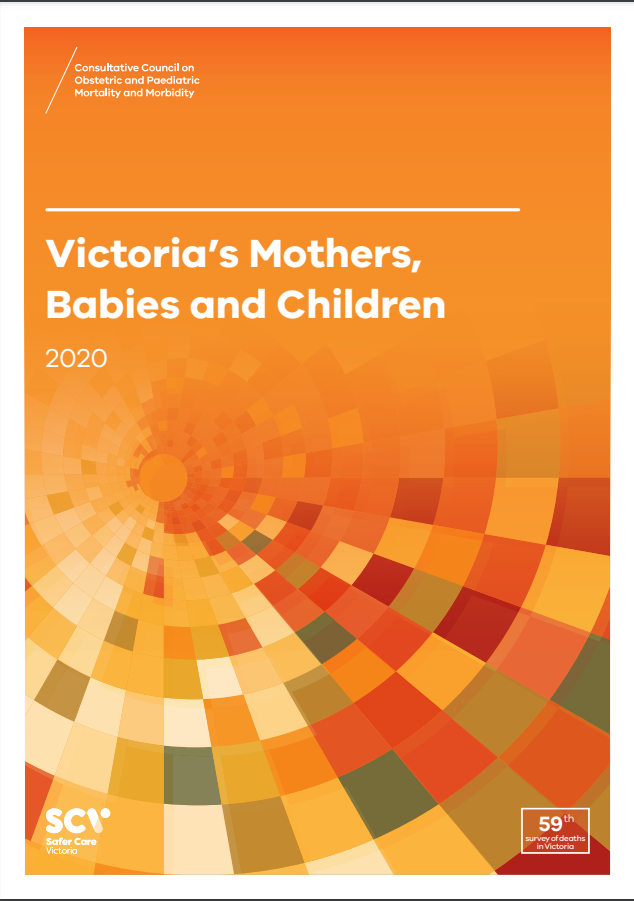 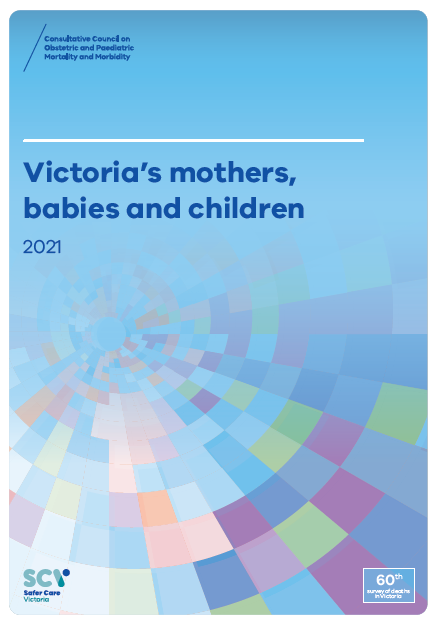 About CCOPMM
Legislative responsibility for data collection:
Victorian Perinatal Data Collection (VPDC)
Victorian Congenital anomalies register (VCAR)
Legislative responsibility for health surveillance: 
Mortality collections and review of perinatal, child and adolescent, and maternal mortality
Morbidity collections: severe acute maternal morbidity (SAMM)
Undertaking case reviews
CCOPMM has four subcommittees that undertake case reviews and report to CCOPMM. 
Stillbirth – Chair: Professor Susan McDonald
Neonatal (0-27 days) – Chair: Professor Rod Hunt
Maternal– Chair: Assoc. Prof. Glyn Teale 
Child and Adolescent (28 days-17 years) – Chair: Adjunct Clinical Associate Professor Rob Roseby
Undertaking research
CCOPMM conducts research itself and provides data for research purposes. The CCOPMM Research and Reporting subcommittee leads this work - Chair: Professor Caroline Homer.   
CCOPMM identifies research priorities by:
analysis of our reports, data and through case reviews    
collaborating with external research projects
Why we do what we do?
Independent oversight of all deaths and severe maternal morbidity  
Highlight areas that require improvement – hospital and community 
Highlight areas for further research 
Inform the development of policies and guidelines
Provide advice on areas for prioritisation and investment
Trends and comparisons
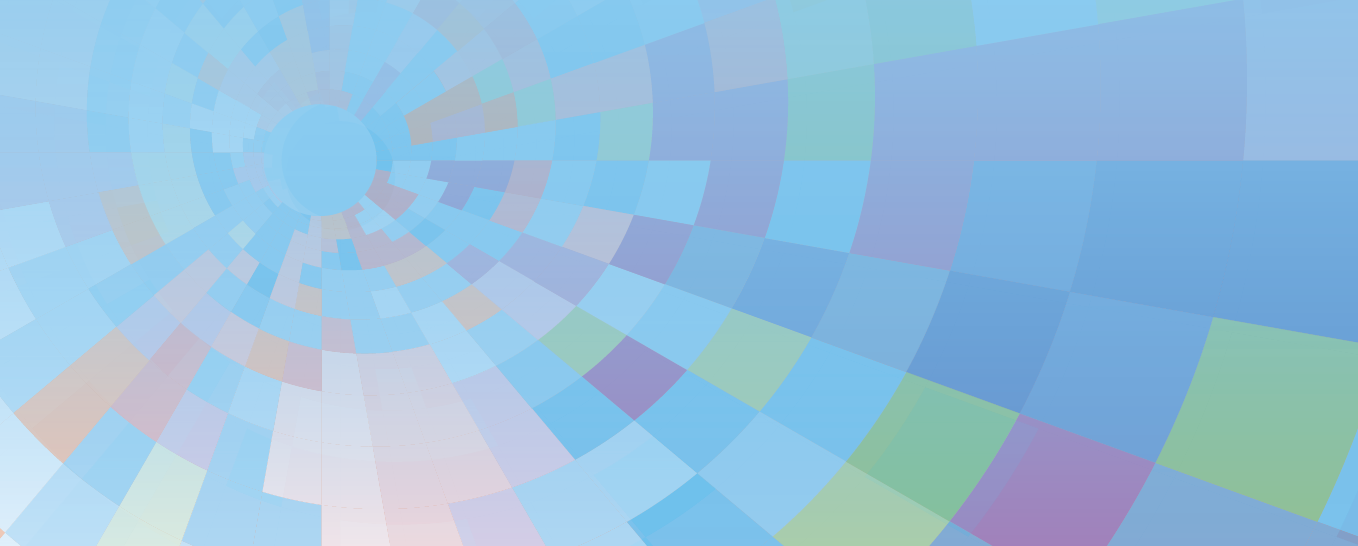 Births in 2021
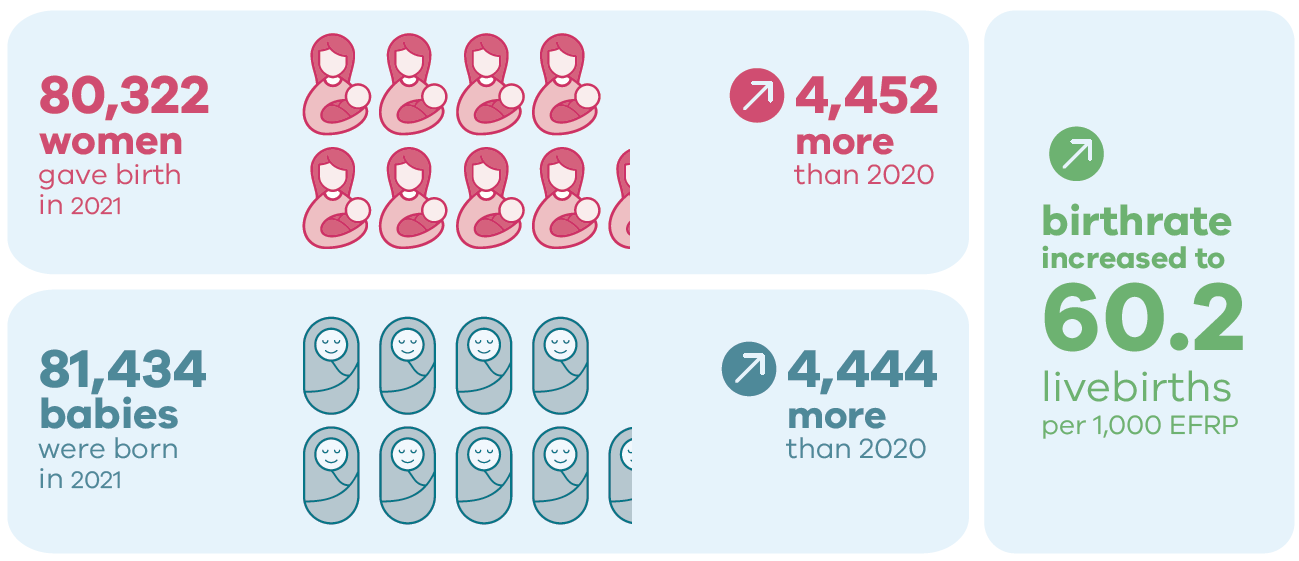 Trend in number of births, Victoria, 2011-2021
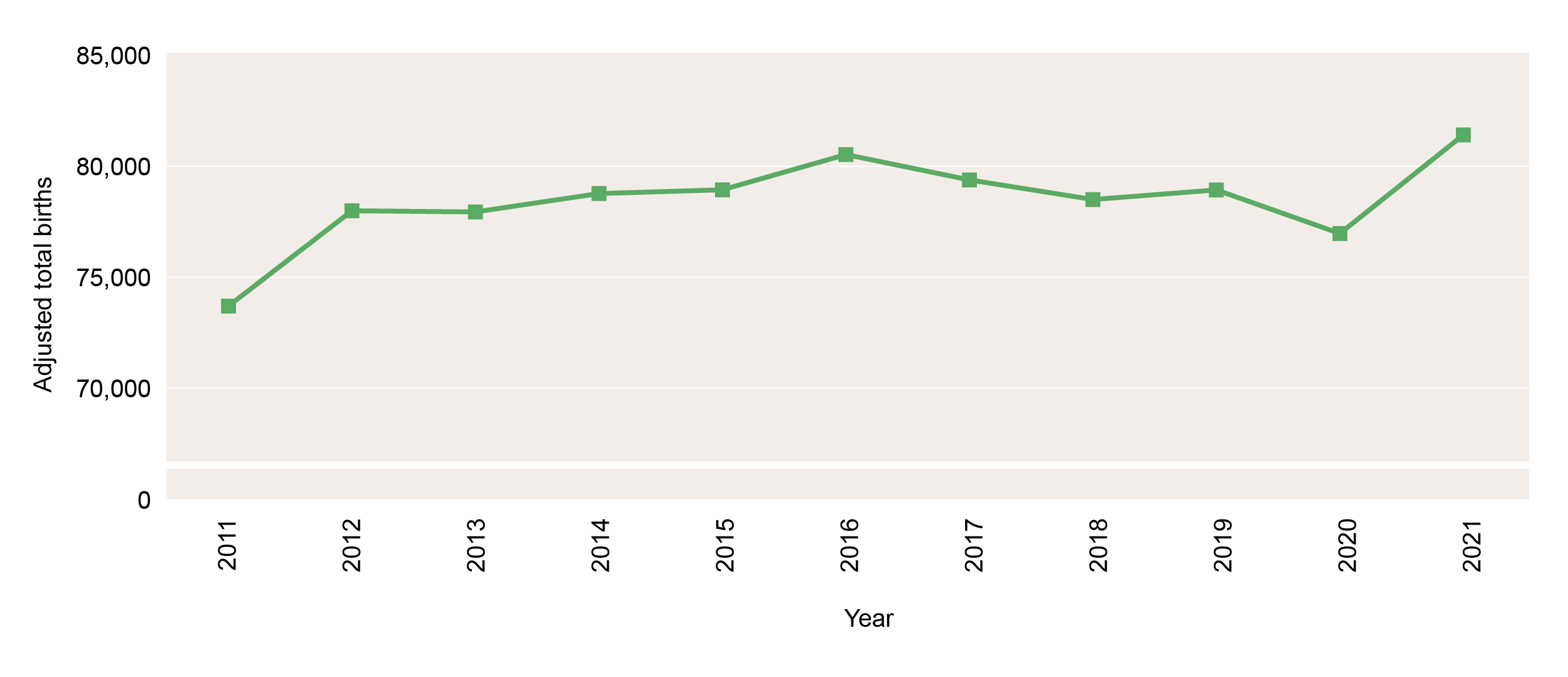 Number of women giving birth in 2021 born in non-English-speaking countries – 10 most common countries
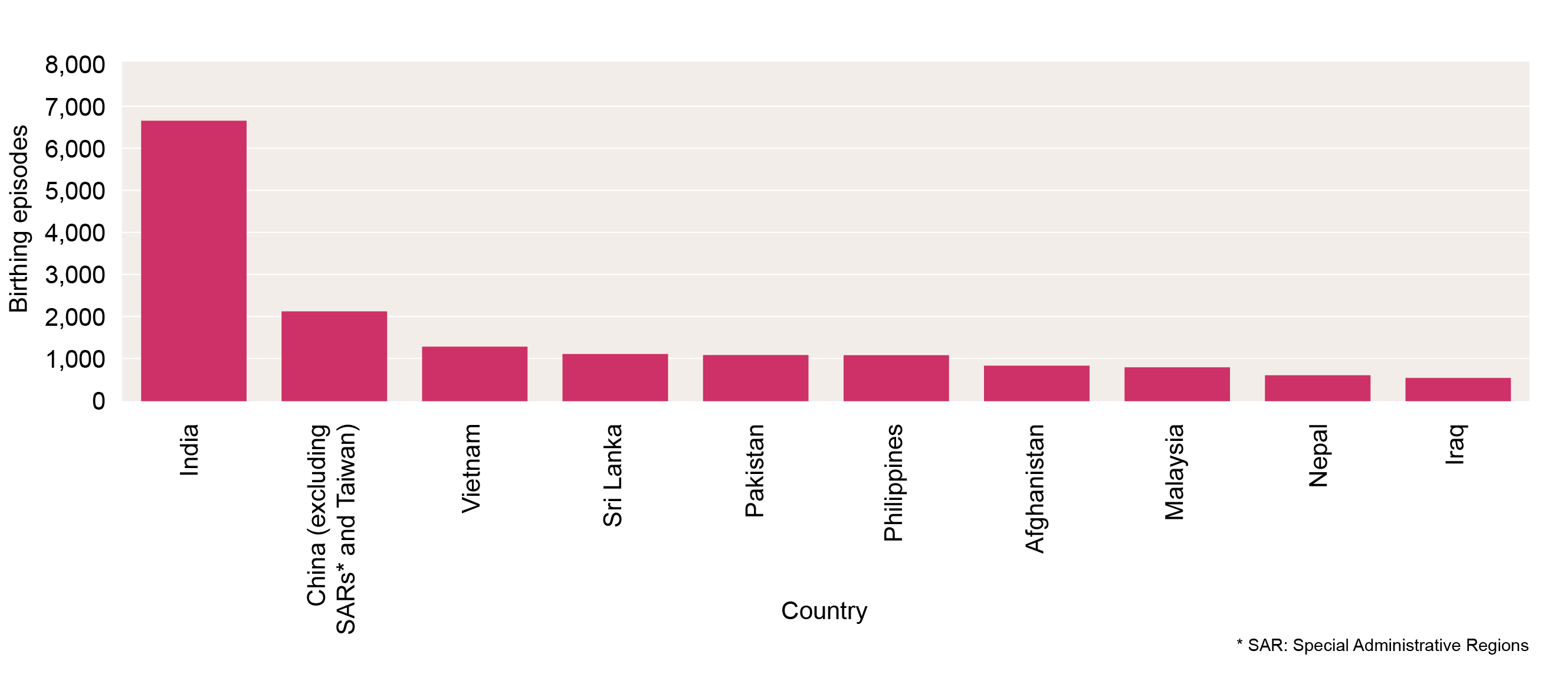 Maternal body mass index at booking, birthing episodes, 2021
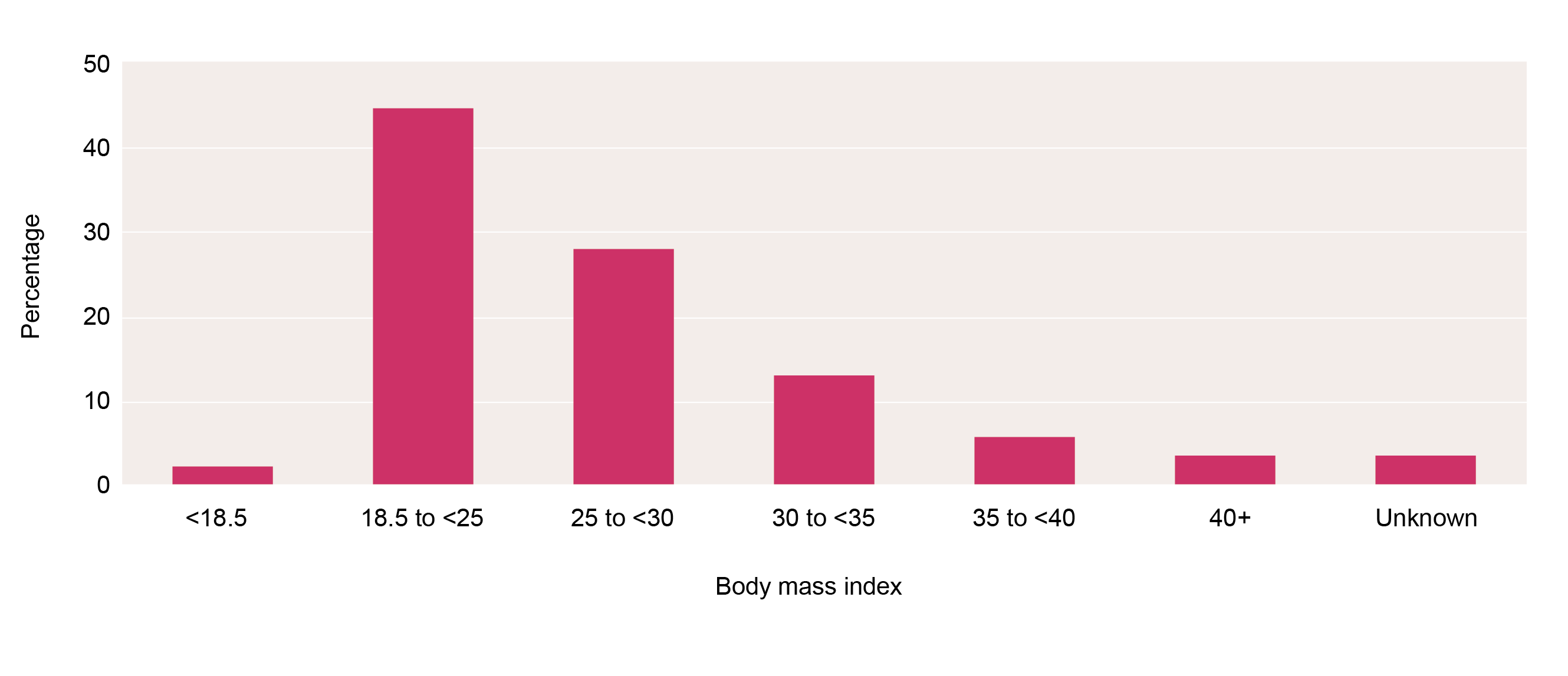 Smoking reported during pregnancy, 2021
No smoking before 20 weeks of pregnancy                                                 No smoking after 20 weeks of pregnancy
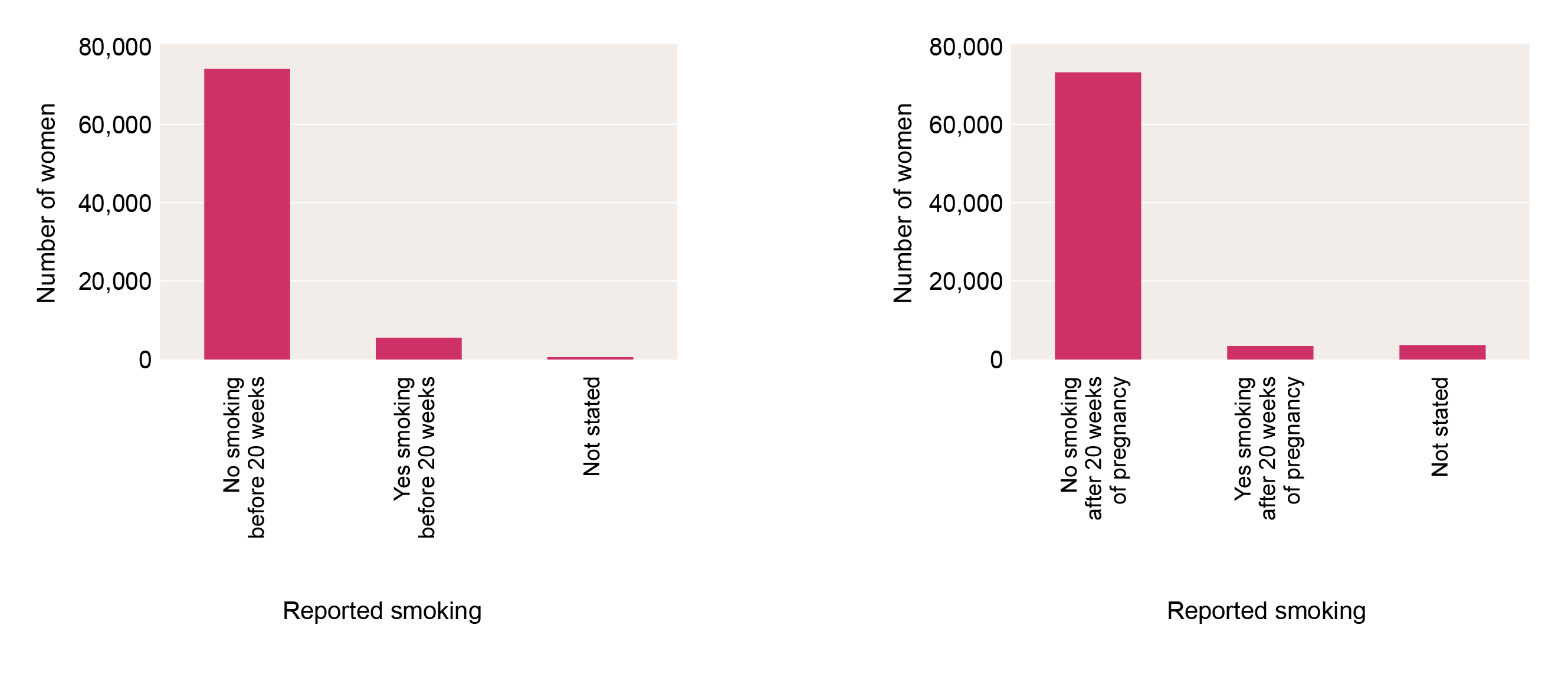 Method of birth
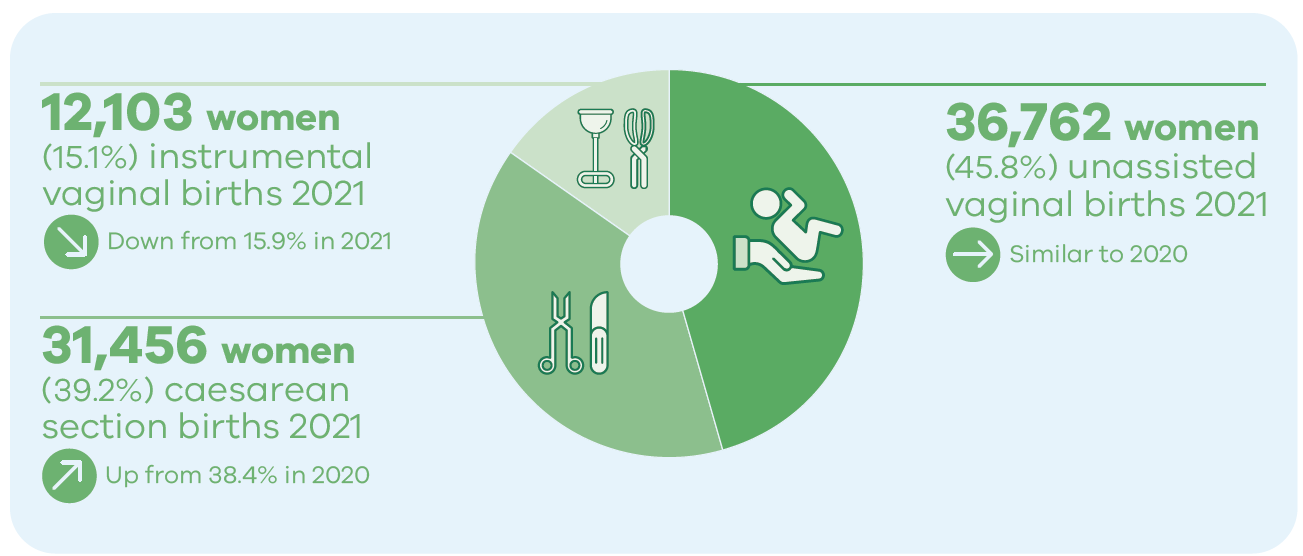 Onset of labour
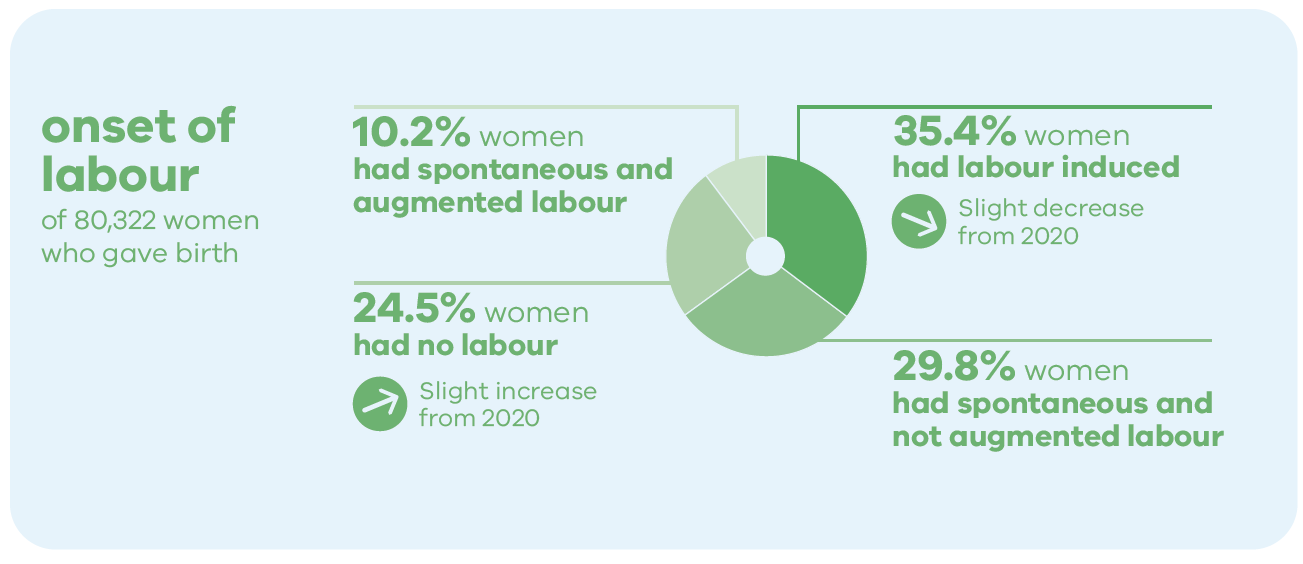 Trends and comparisons: Aboriginal mothers and babies
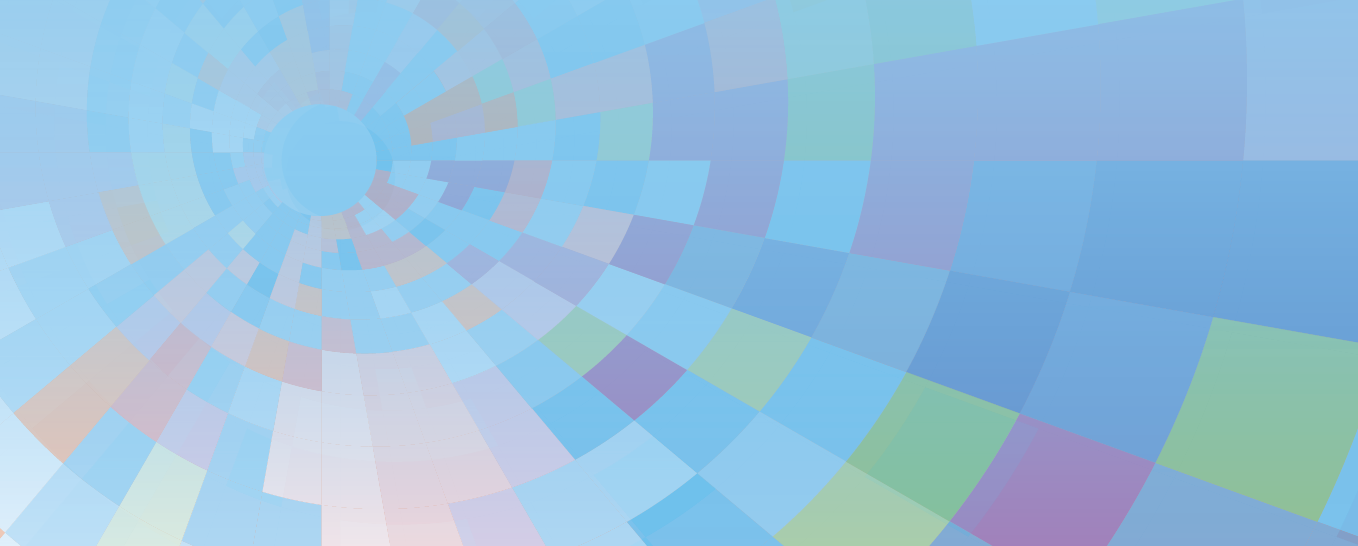 Aboriginal births in 2021
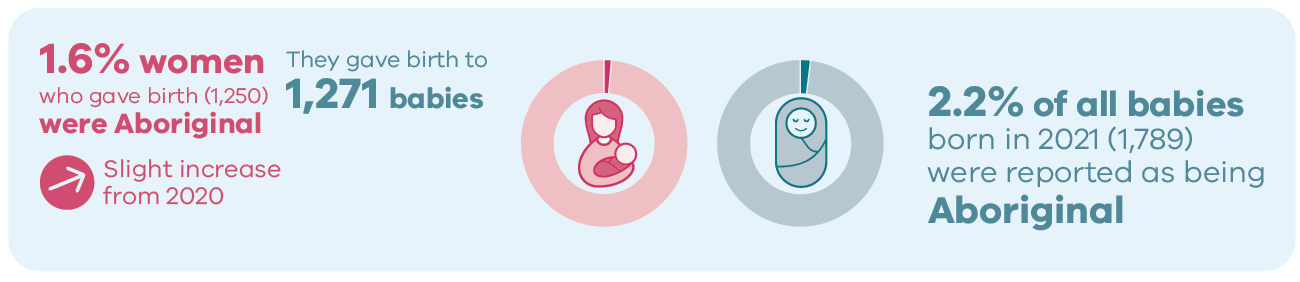 Aboriginal births and babies in 2021
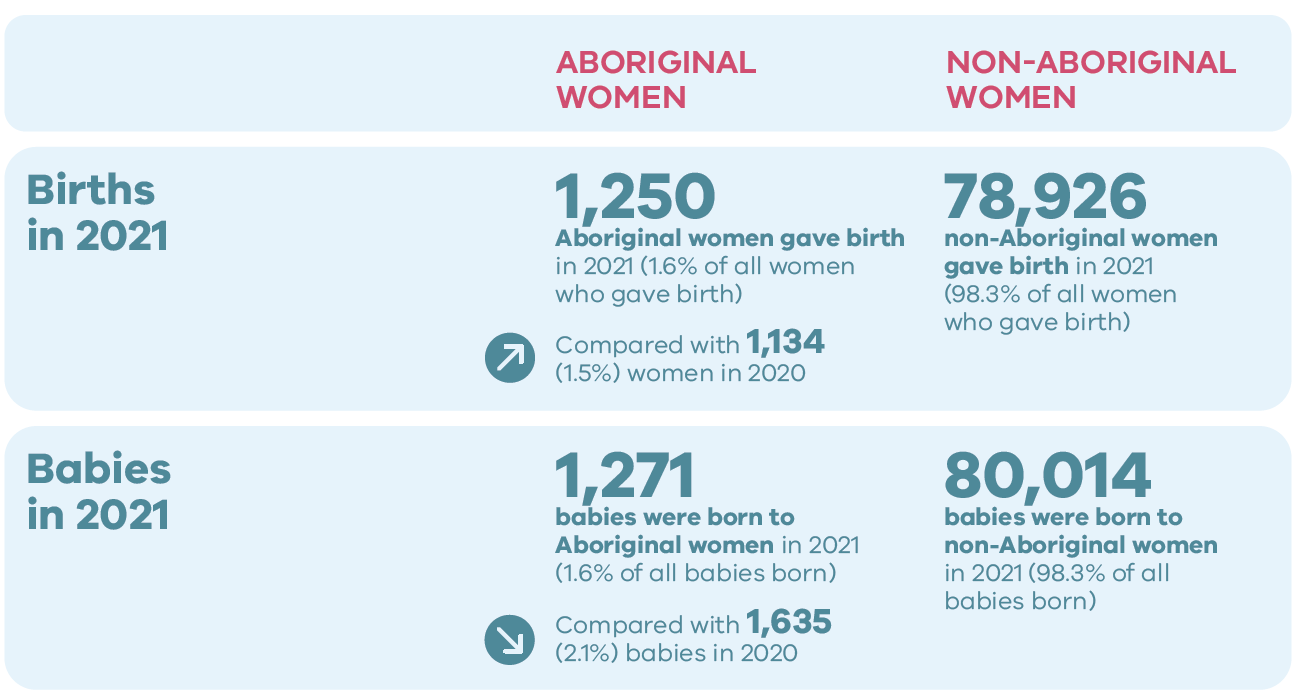 Maternal Age by Aboriginal status, 2021
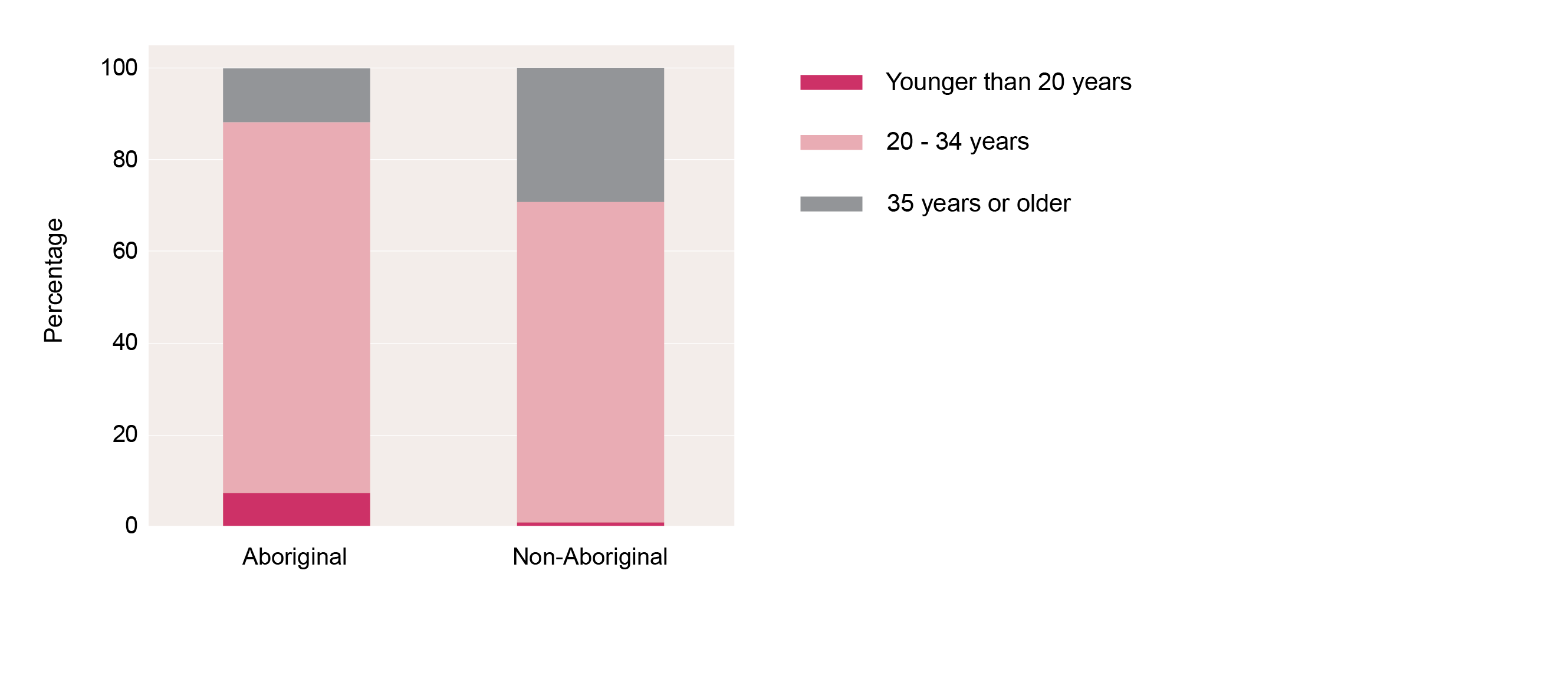 Maternal body mass index by Aboriginal status,birthing episodes, 2021
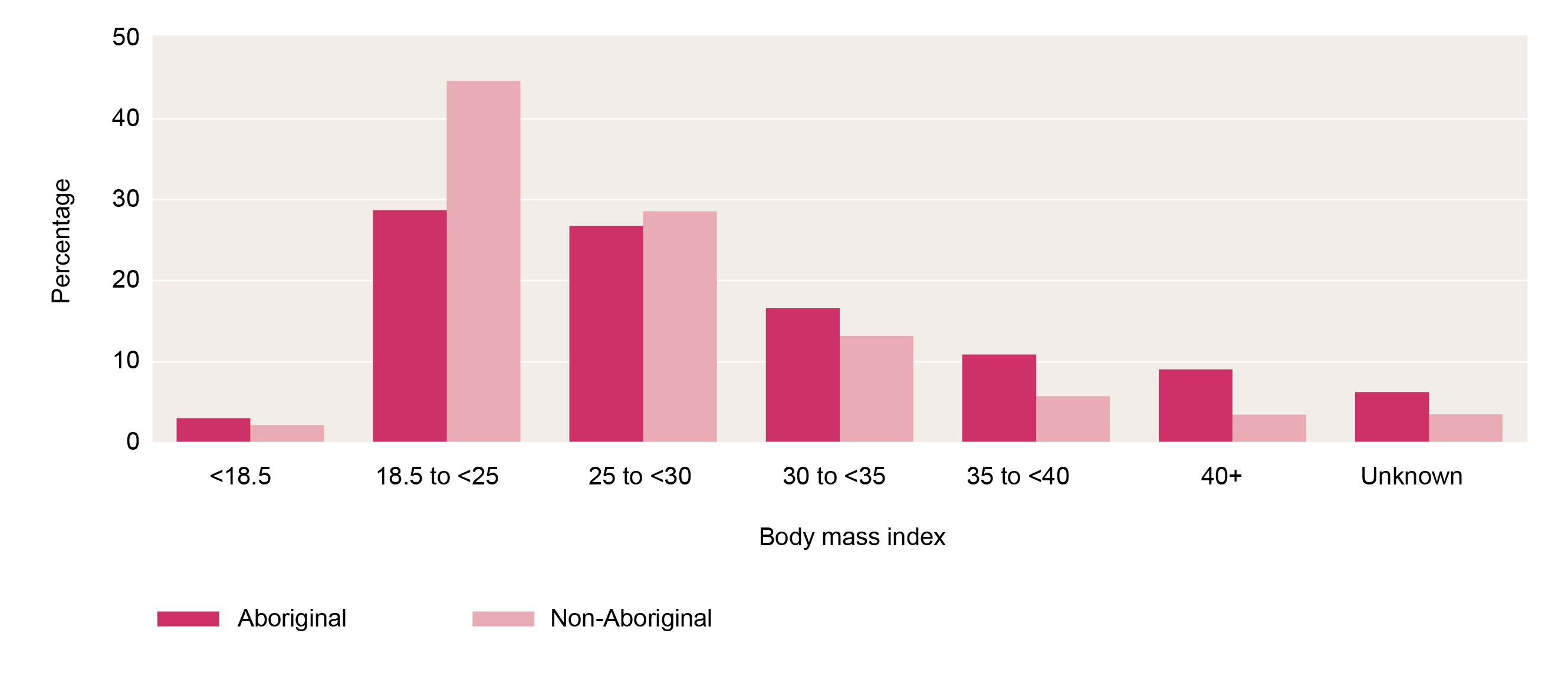 Birth outcomes in 2021
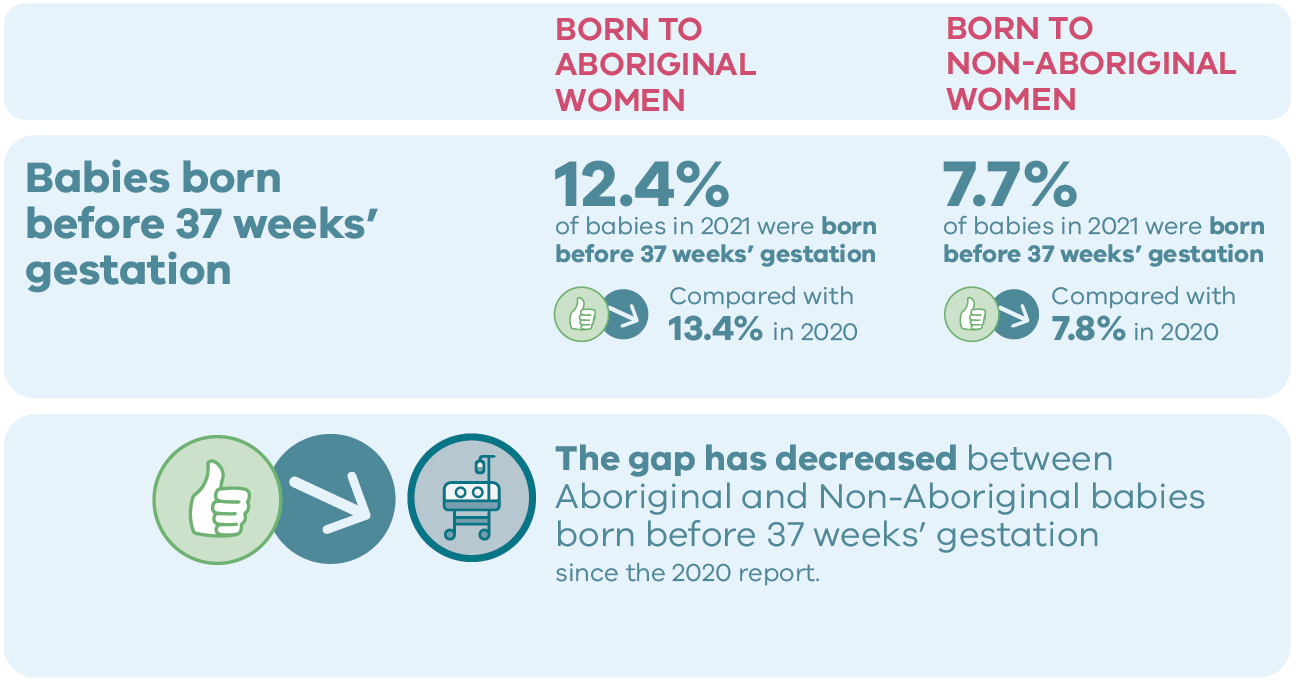 Birth outcomes in 2021
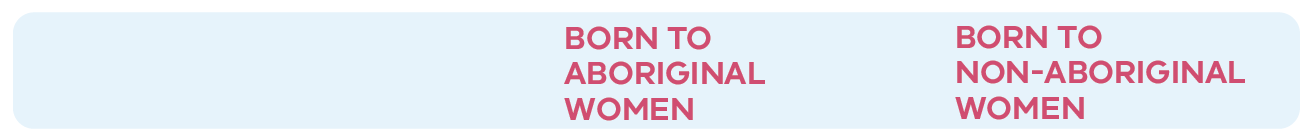 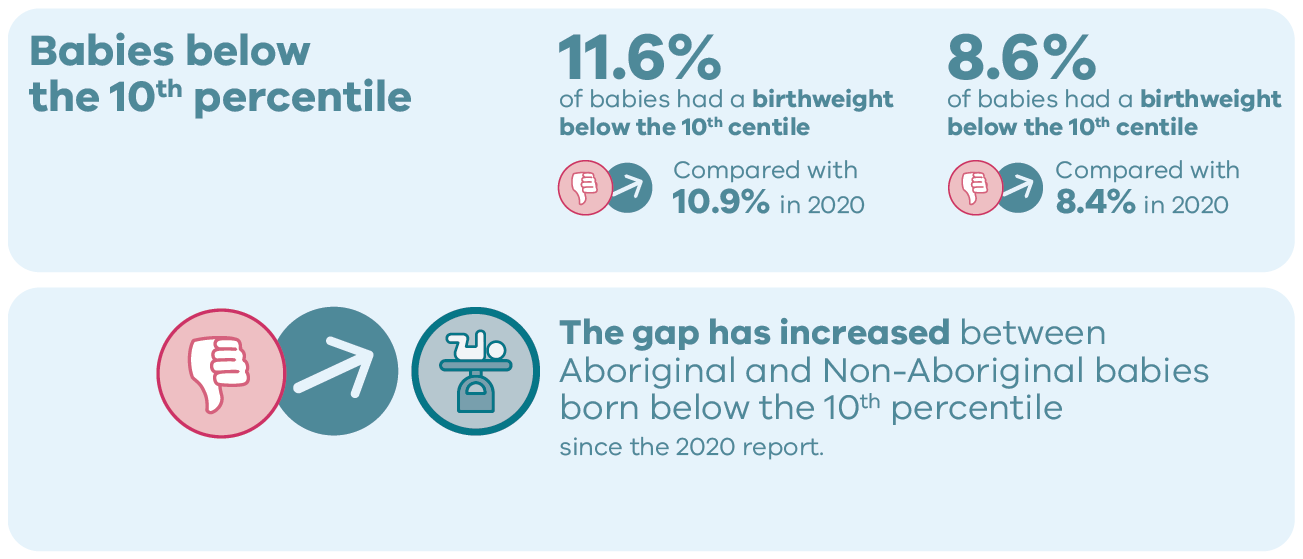 For more information
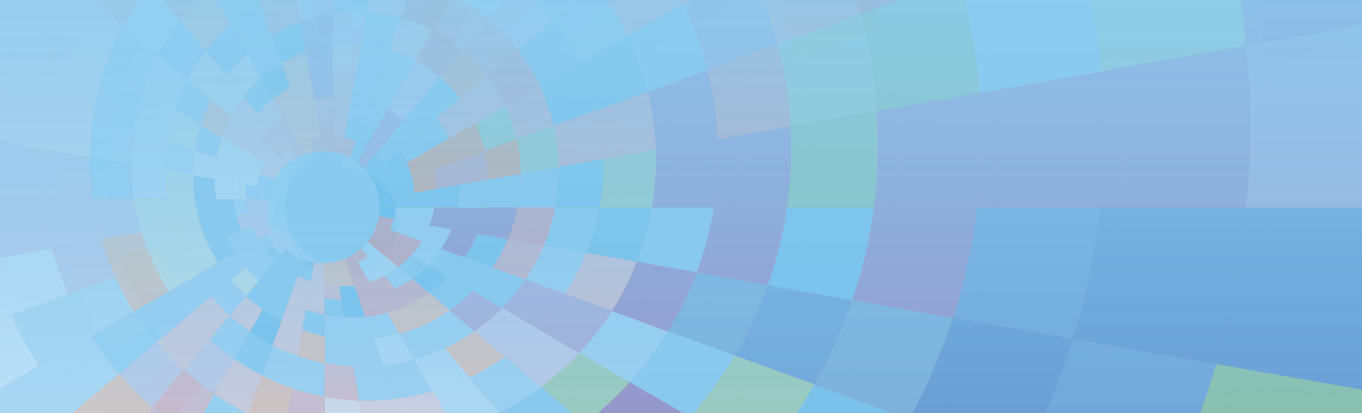 https://www.safercare.vic.gov.au/reports-and-publications/victorias-mothers-babies-and-children-2021-report-and-presentations
Refer to CCOPMM’s other slide packs on:
Mothers and babies
Maternal mortality and morbidity
Perinatal mortality
2020 recommendations
Connect with us
https://www.safercare.vic.gov.au/about/ccopmm,
	ccopmm@safercare.vic.gov.au
	@safercarevic
	Safer Care Victoria
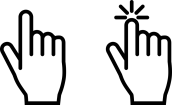 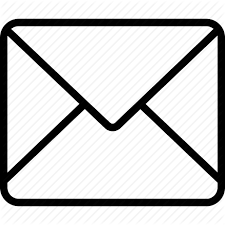 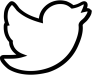 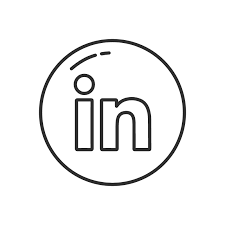